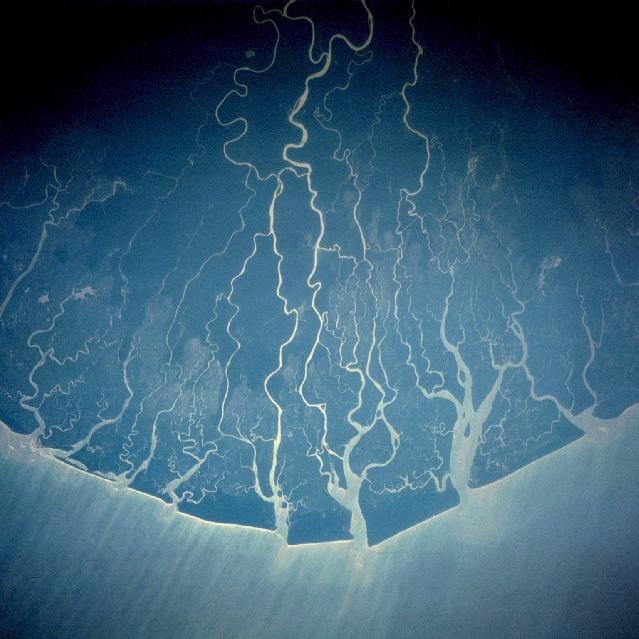 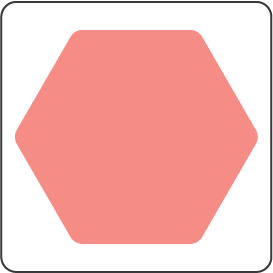 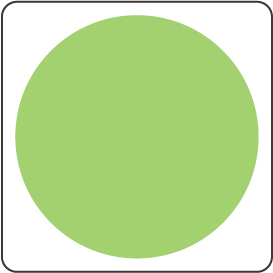 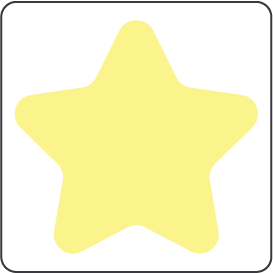 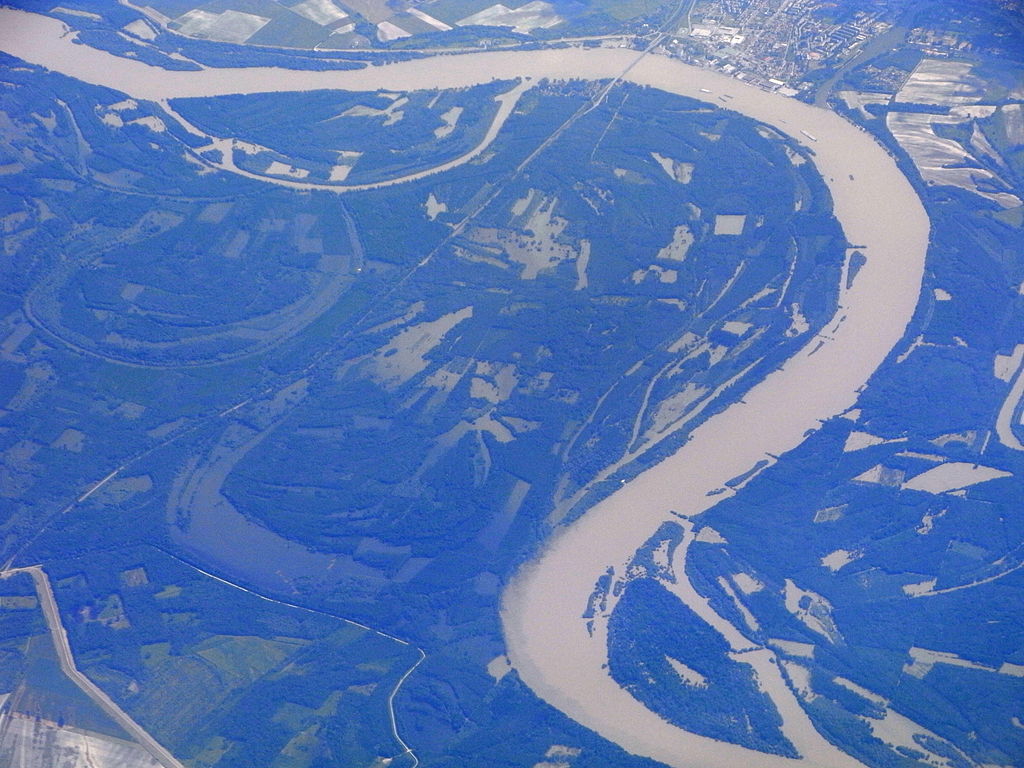 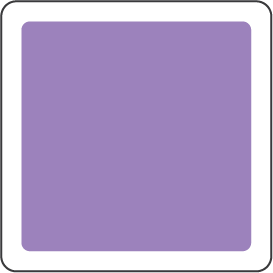 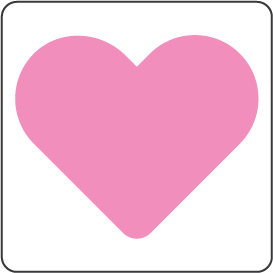 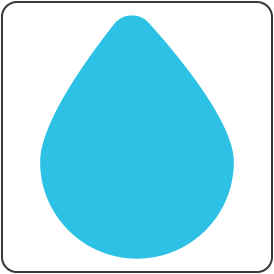 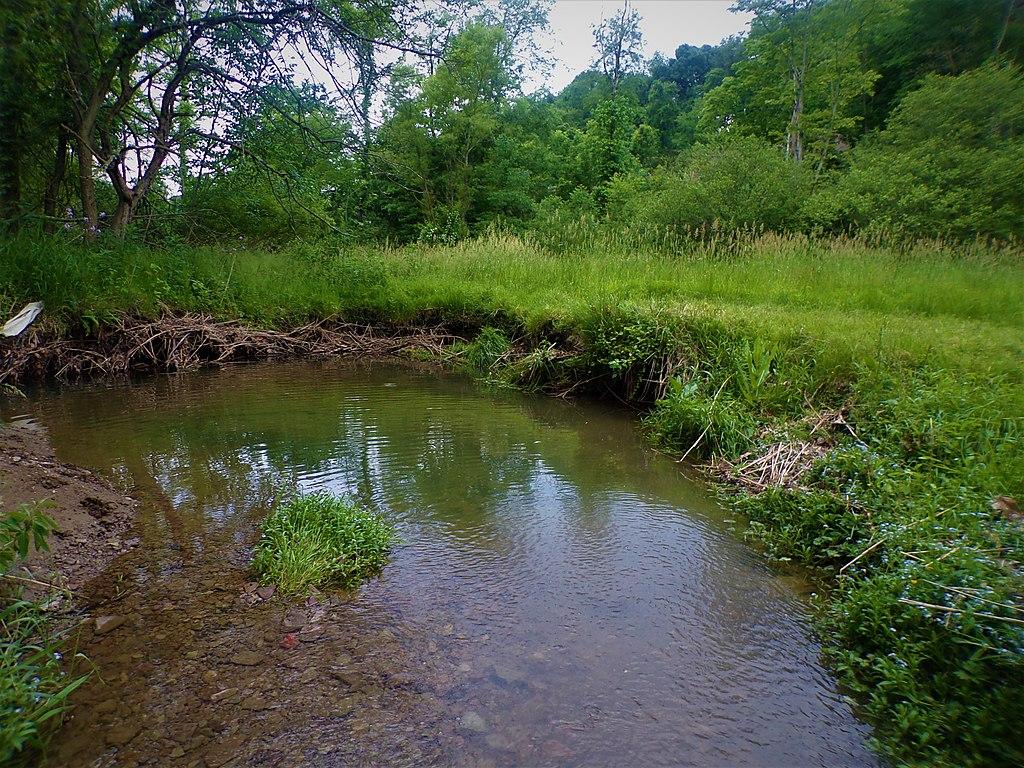 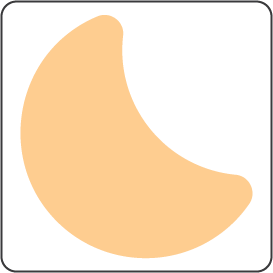 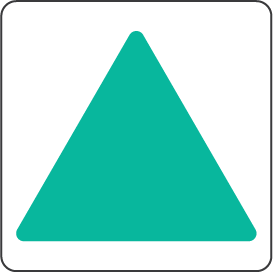 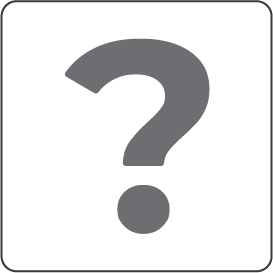 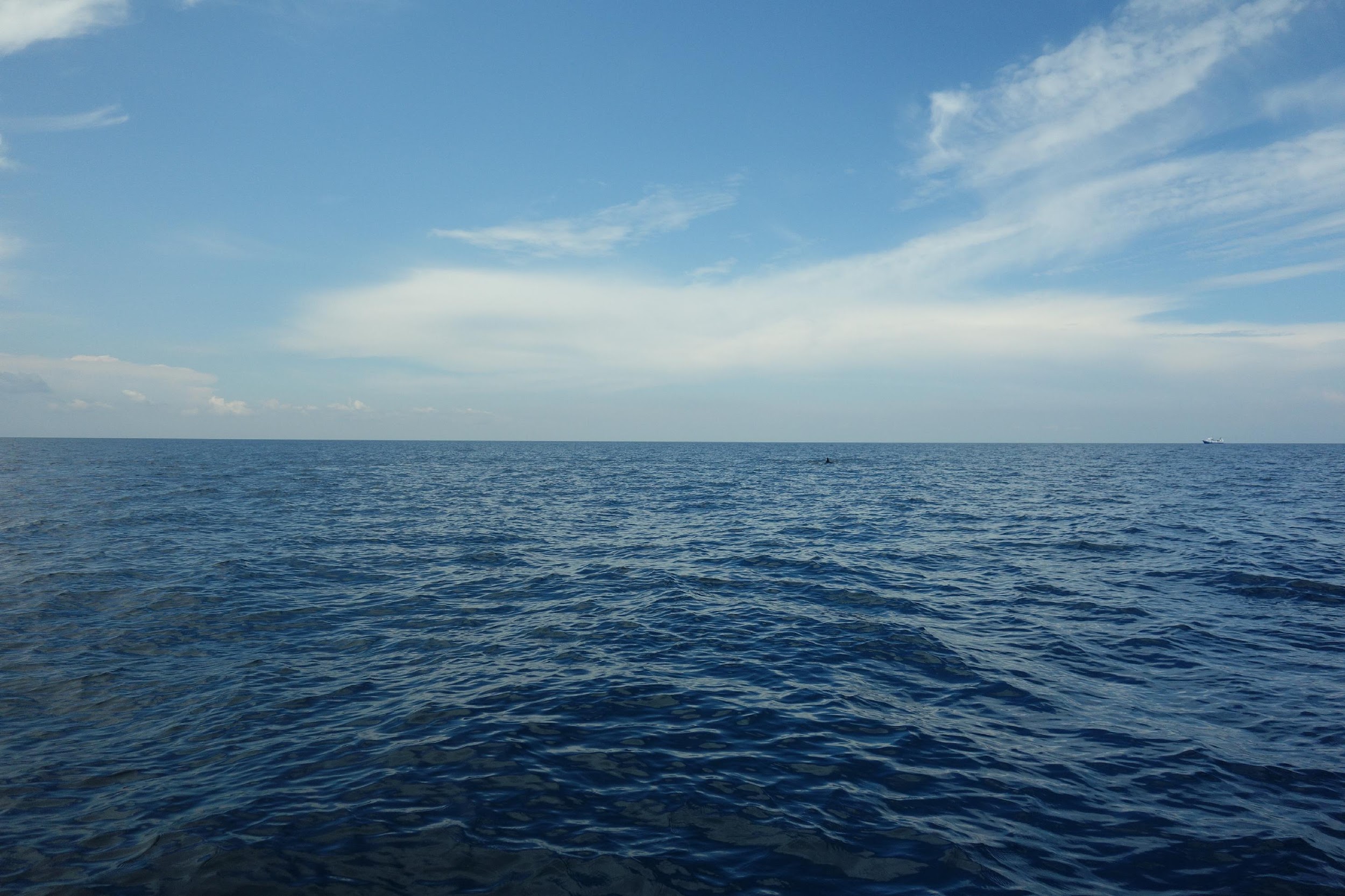 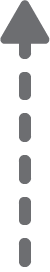 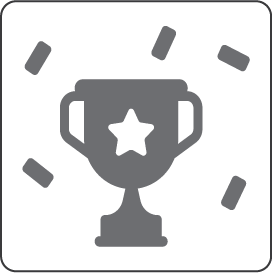 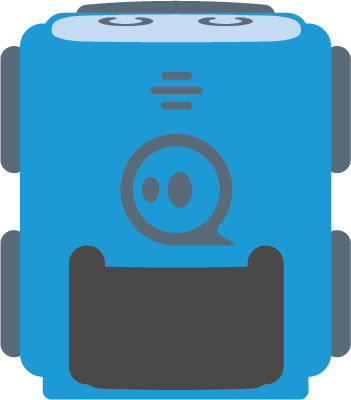 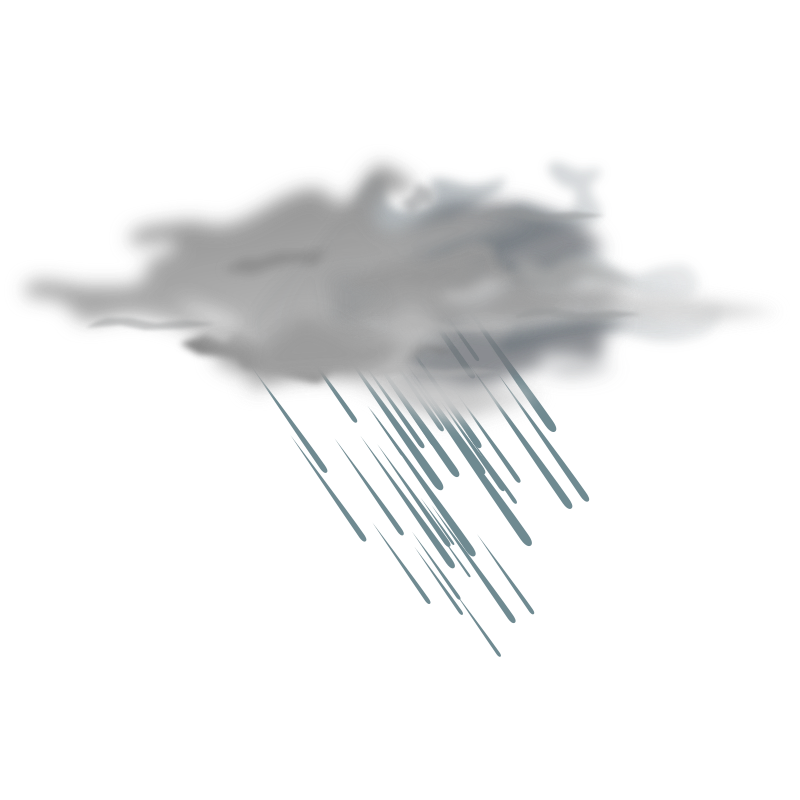 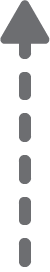 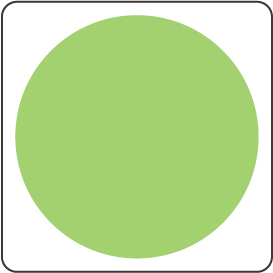 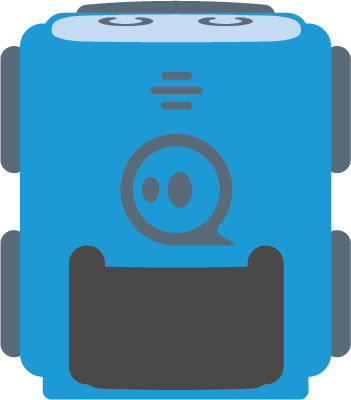 Kihívás:
Víz körforgása:
Menj végig a pályán a víz körforgásának megfelelően!
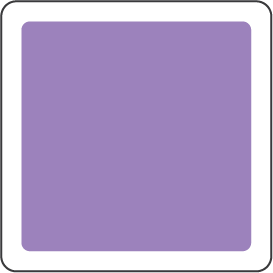 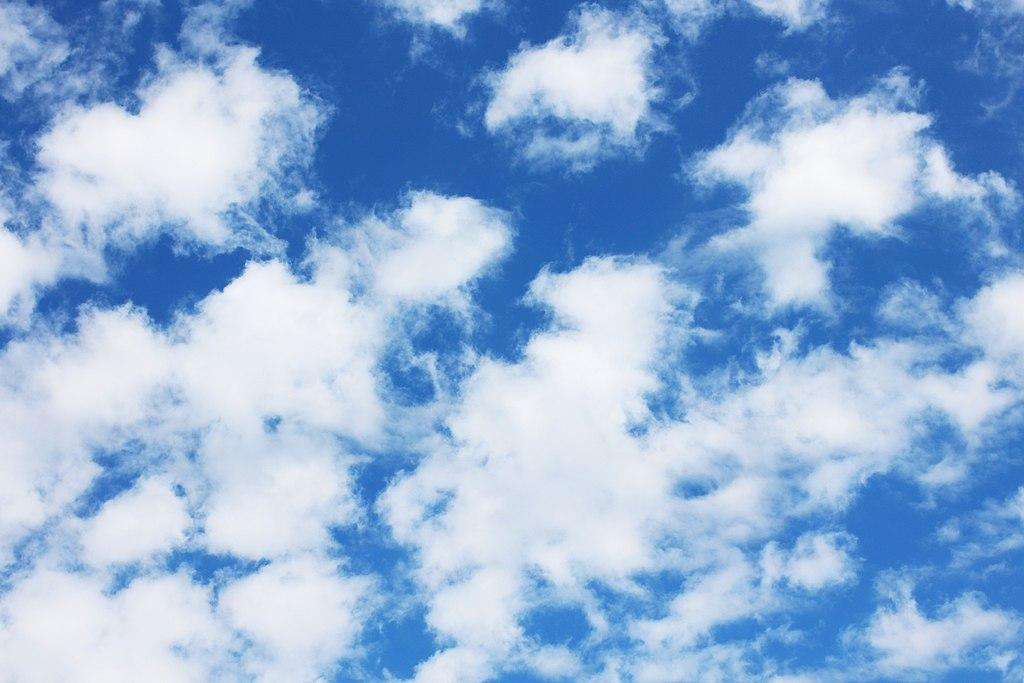 Folyó-delta
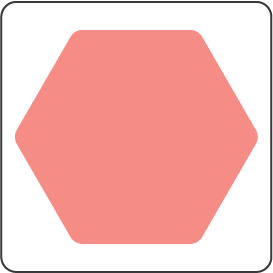 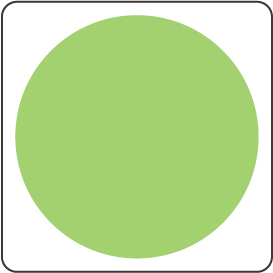 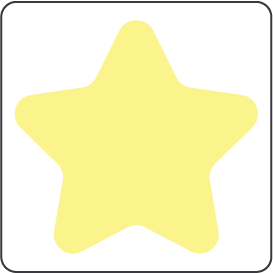 Folyó
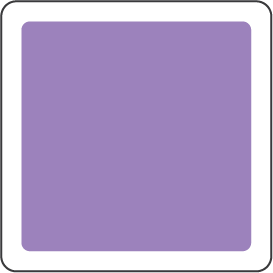 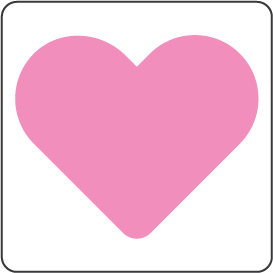 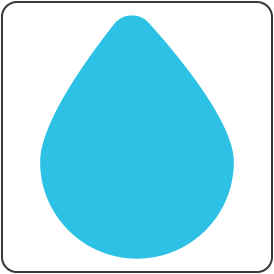 Patakok
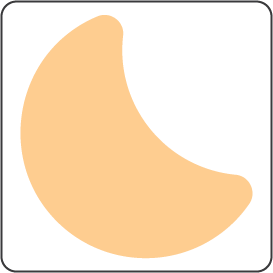 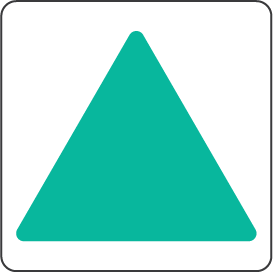 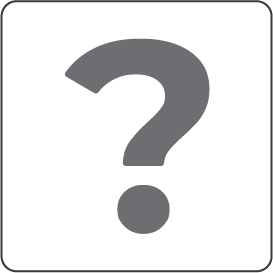 Tenger
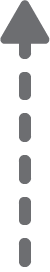 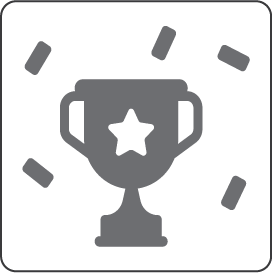 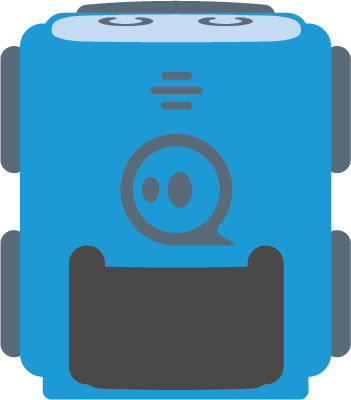 Eső
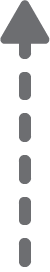 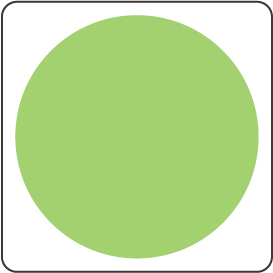 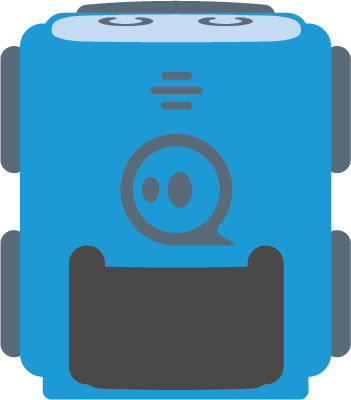 Kihívás:
Víz körforgása:
Menj végig a pályán a víz körforgásának megfelelően!
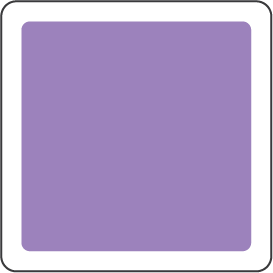 Párolgás, Felhők
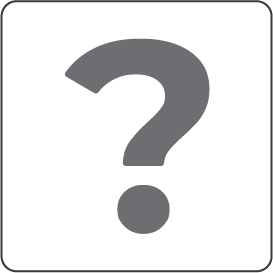 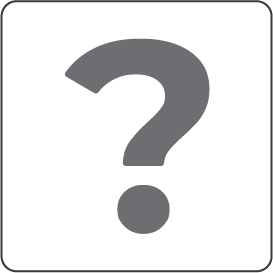 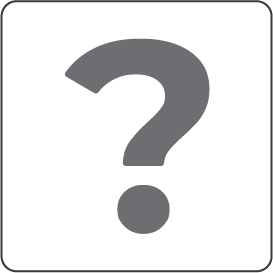 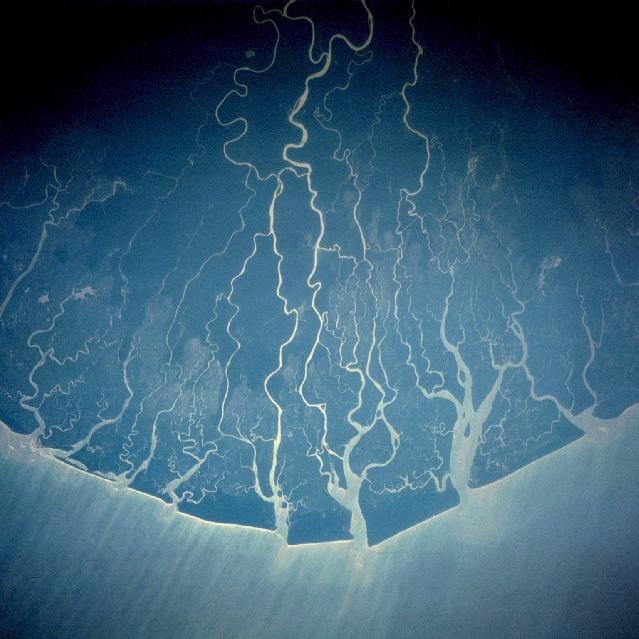 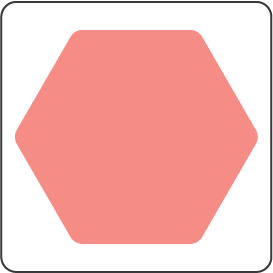 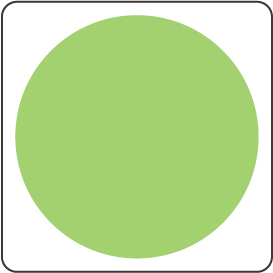 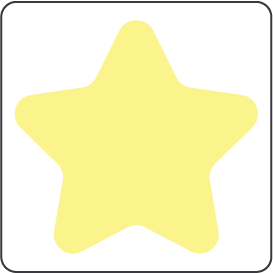 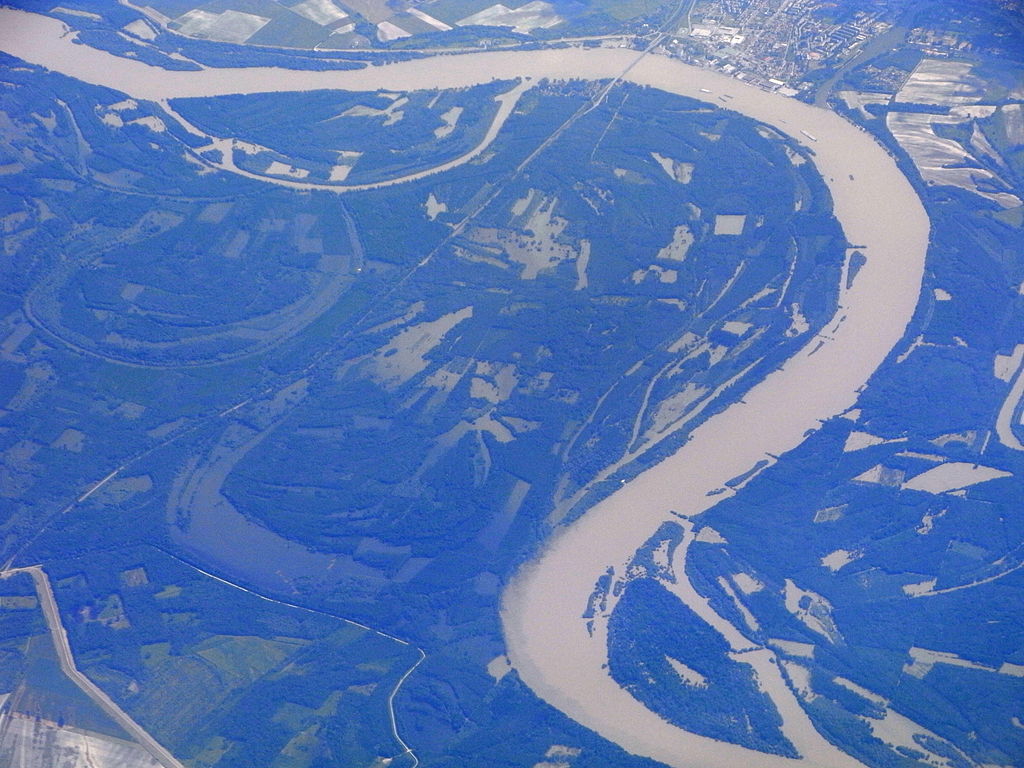 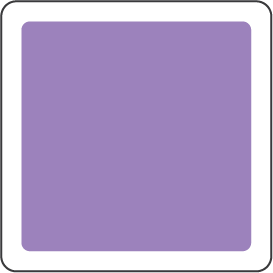 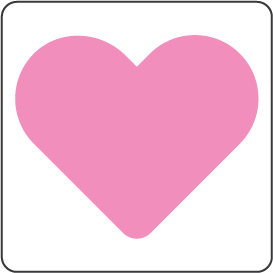 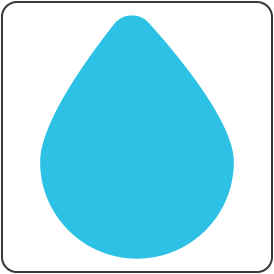 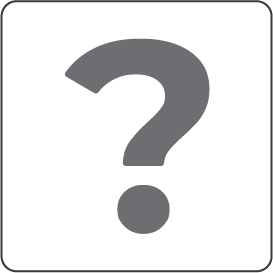 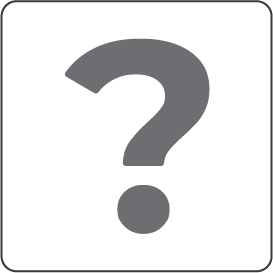 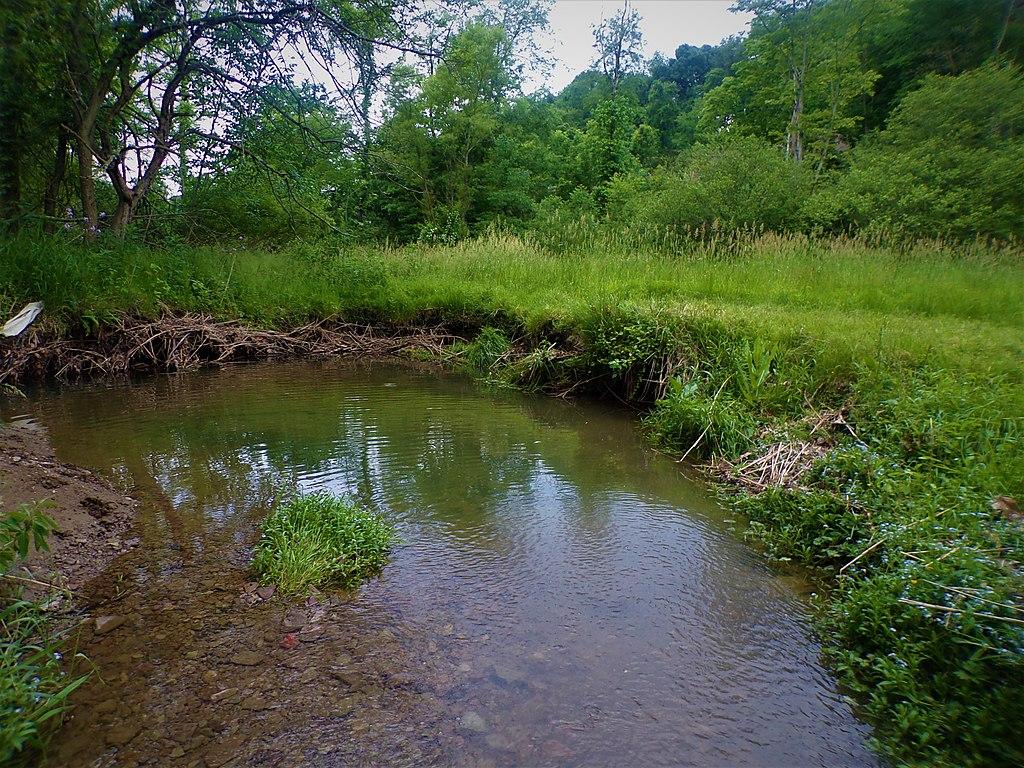 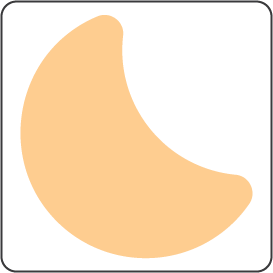 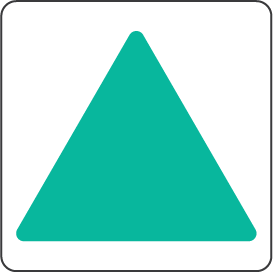 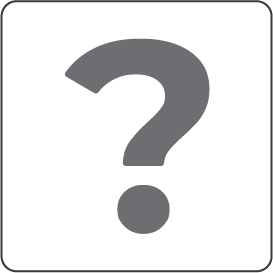 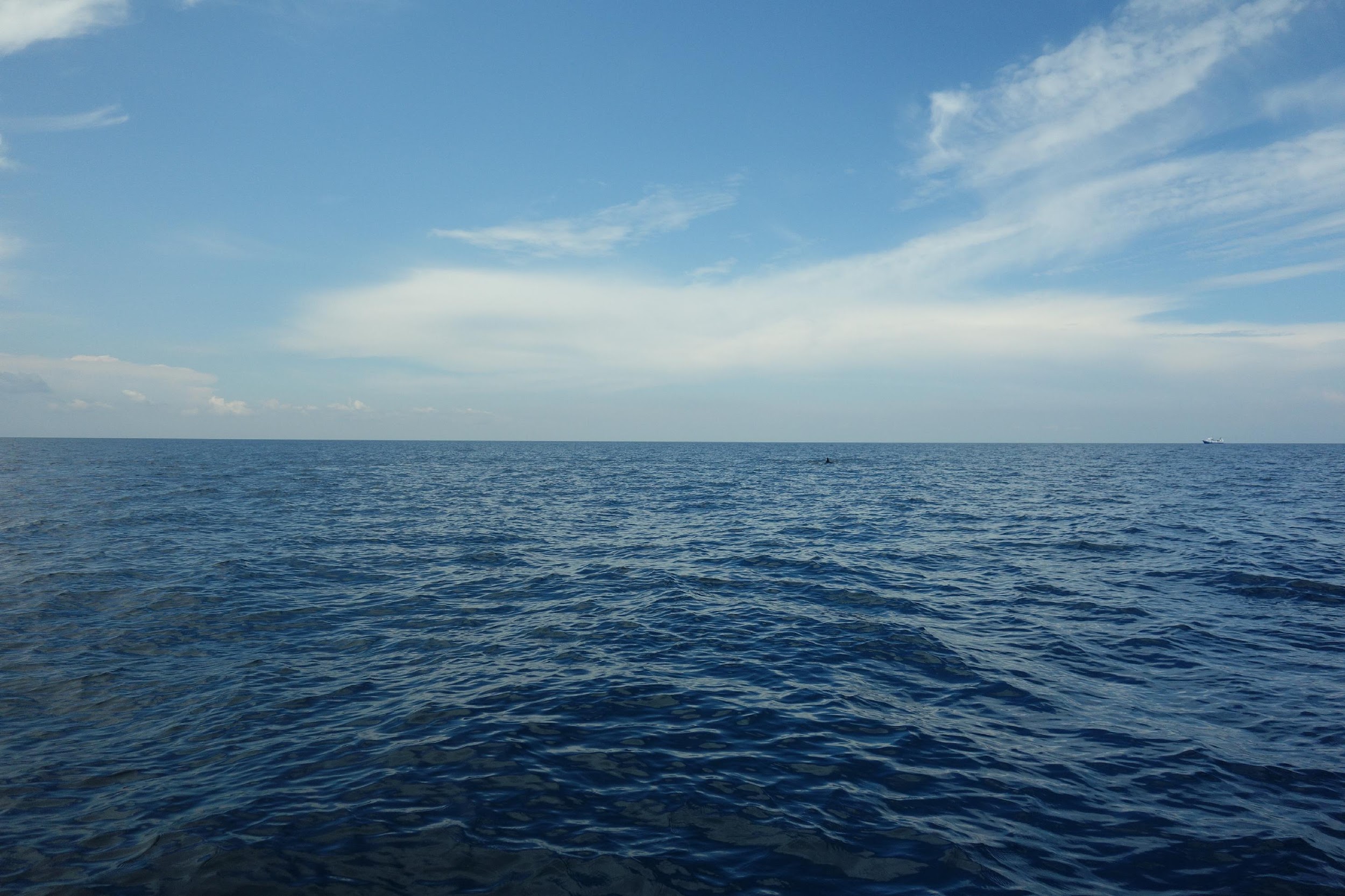 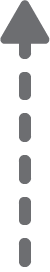 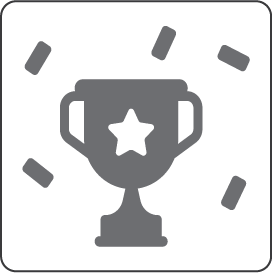 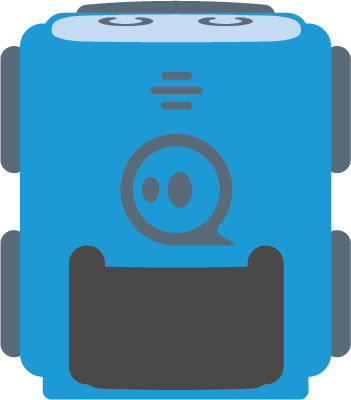 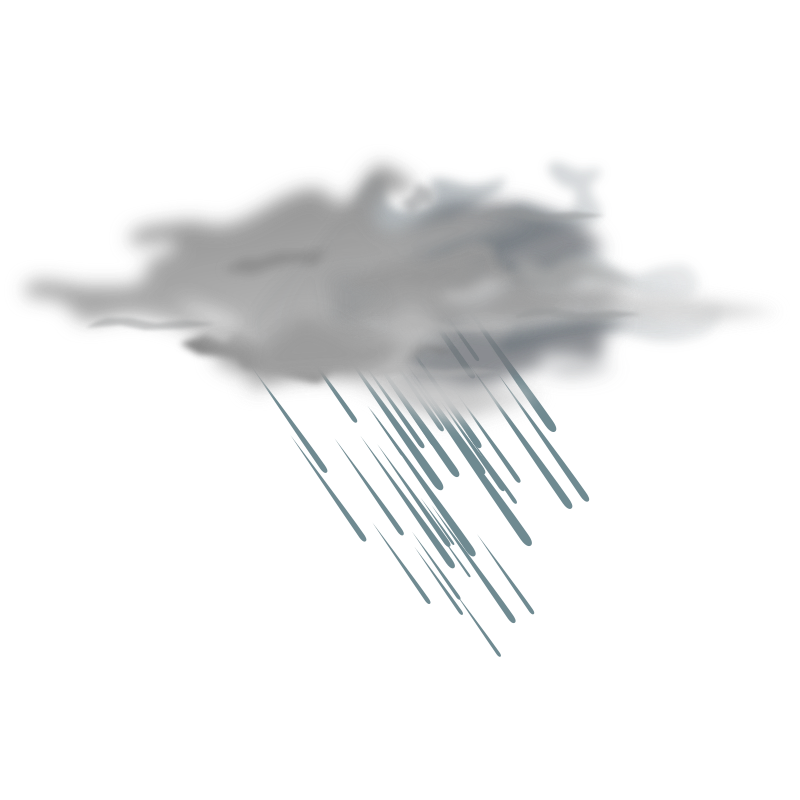 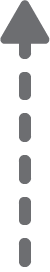 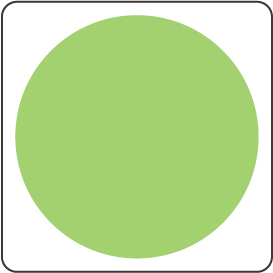 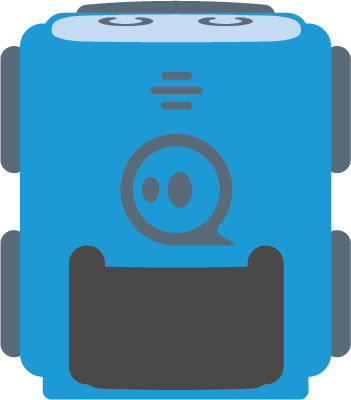 Kihívás:
Víz körforgása:
Menj végig a pályán a víz körforgásának megfelelően!
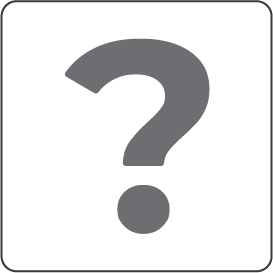 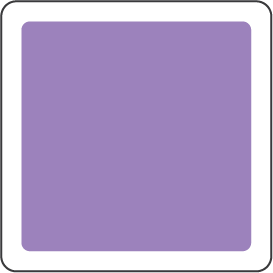 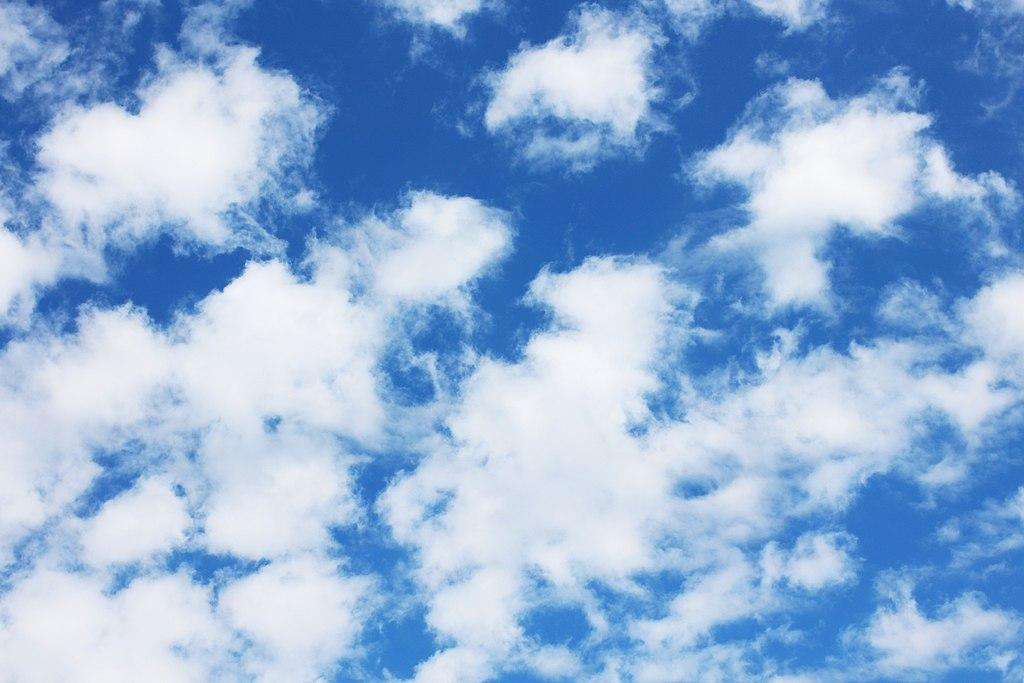 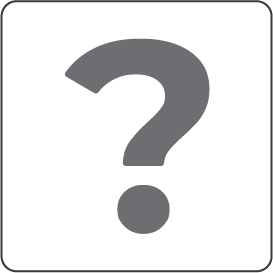 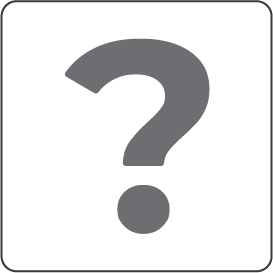 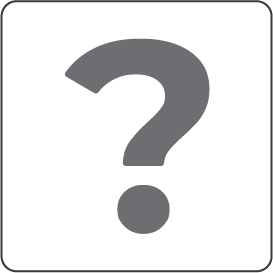 Folyó-delta
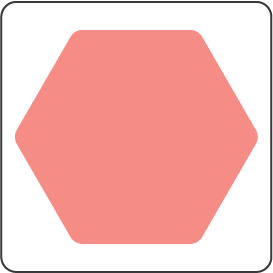 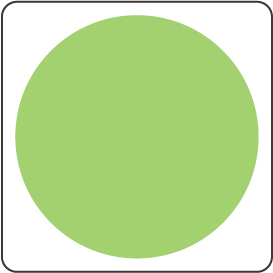 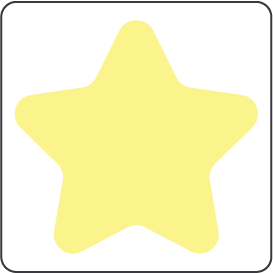 Folyó
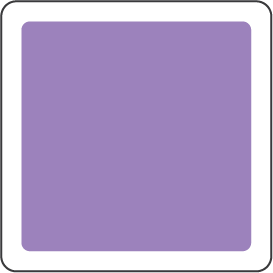 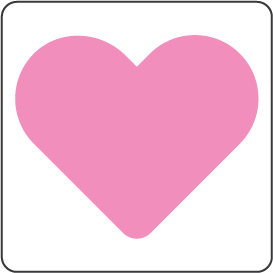 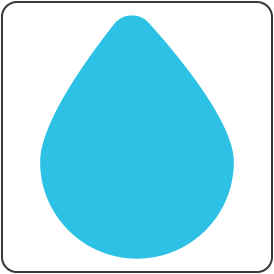 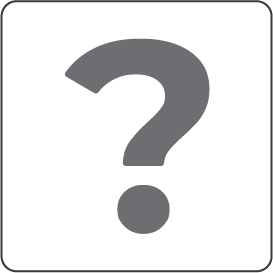 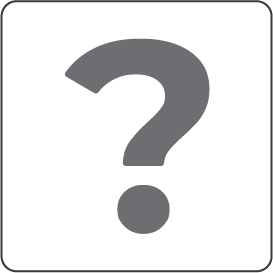 Patakok
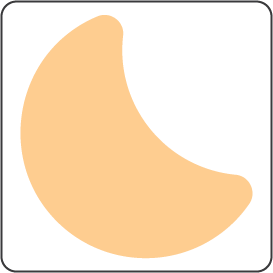 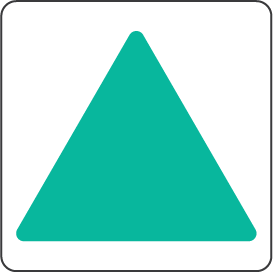 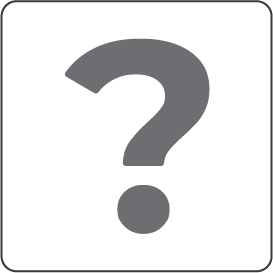 Tenger
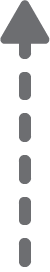 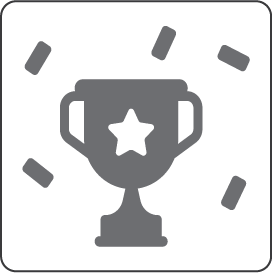 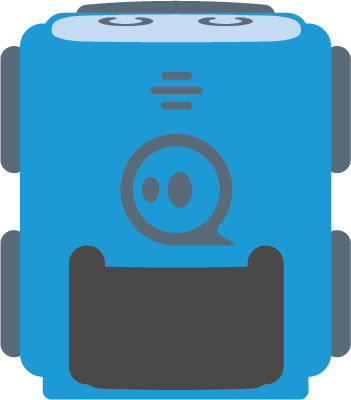 Eső
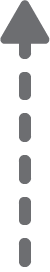 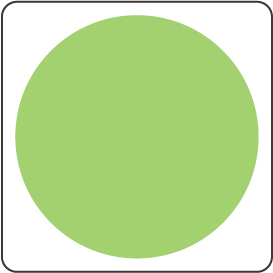 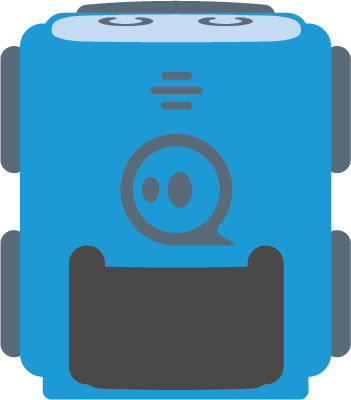 Kihívás:
Víz körforgása:
Menj végig a pályán a víz körforgásának megfelelően!
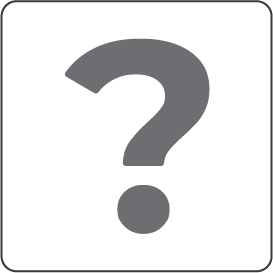 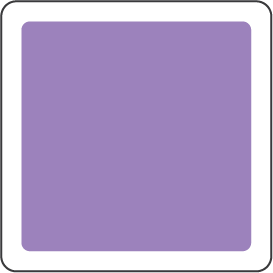 Párolgás, Felhők
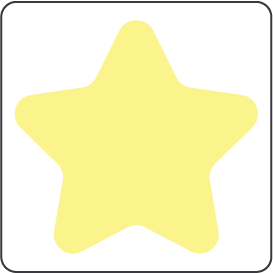 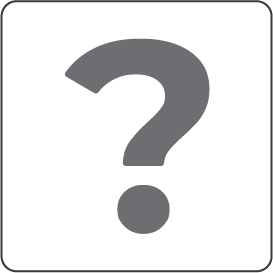 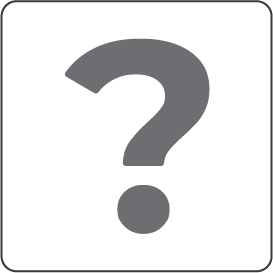 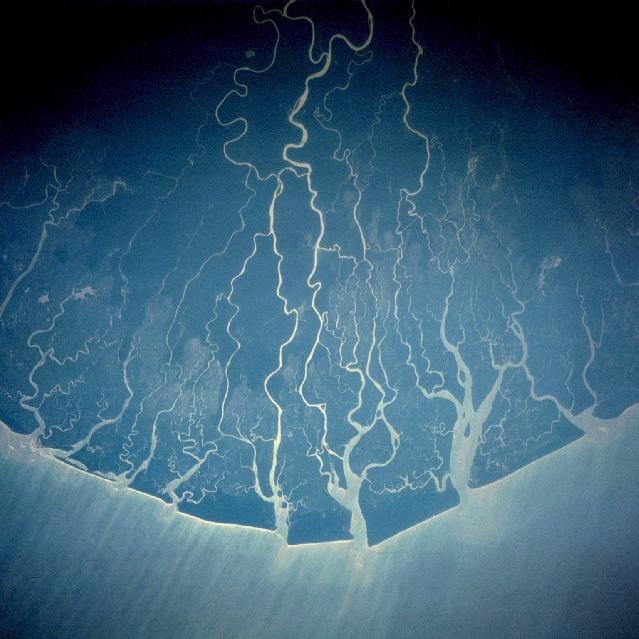 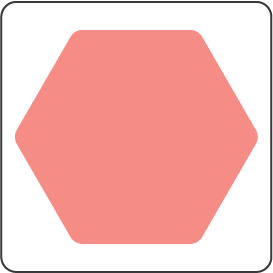 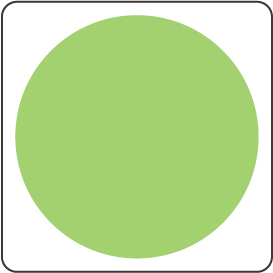 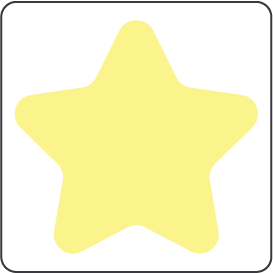 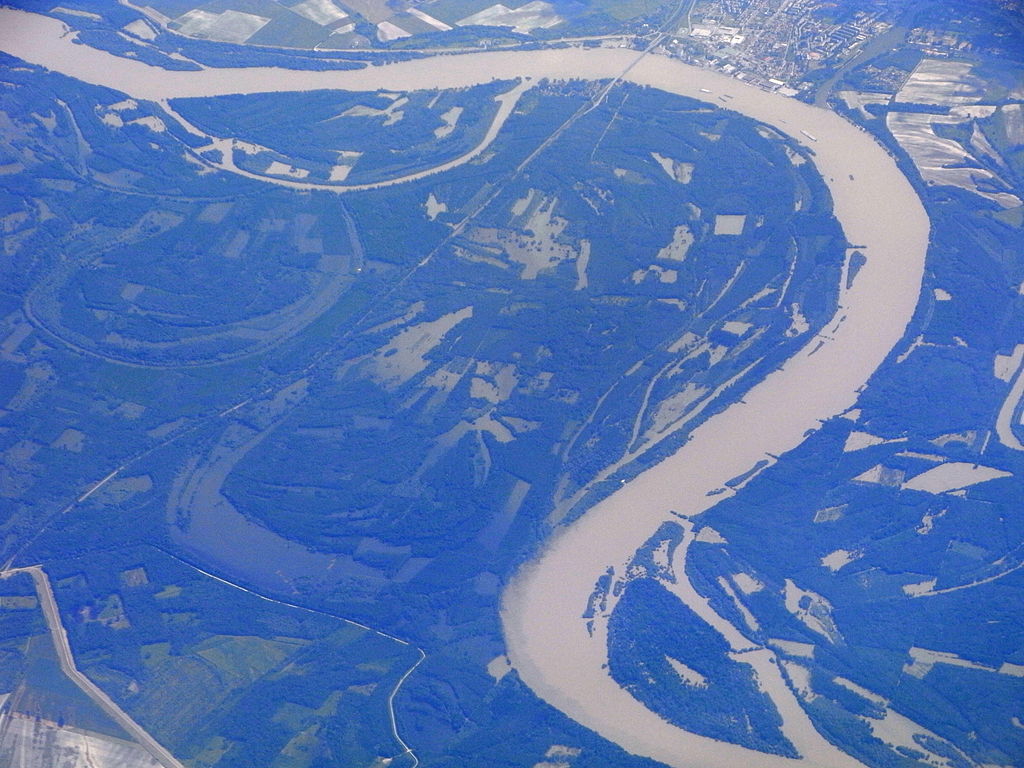 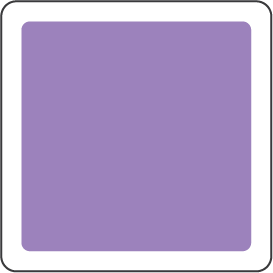 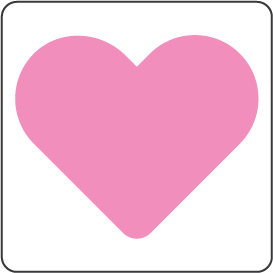 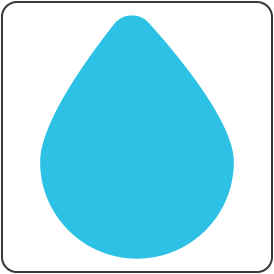 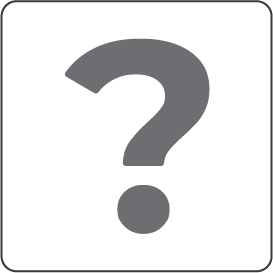 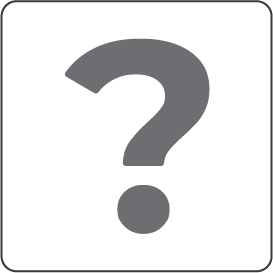 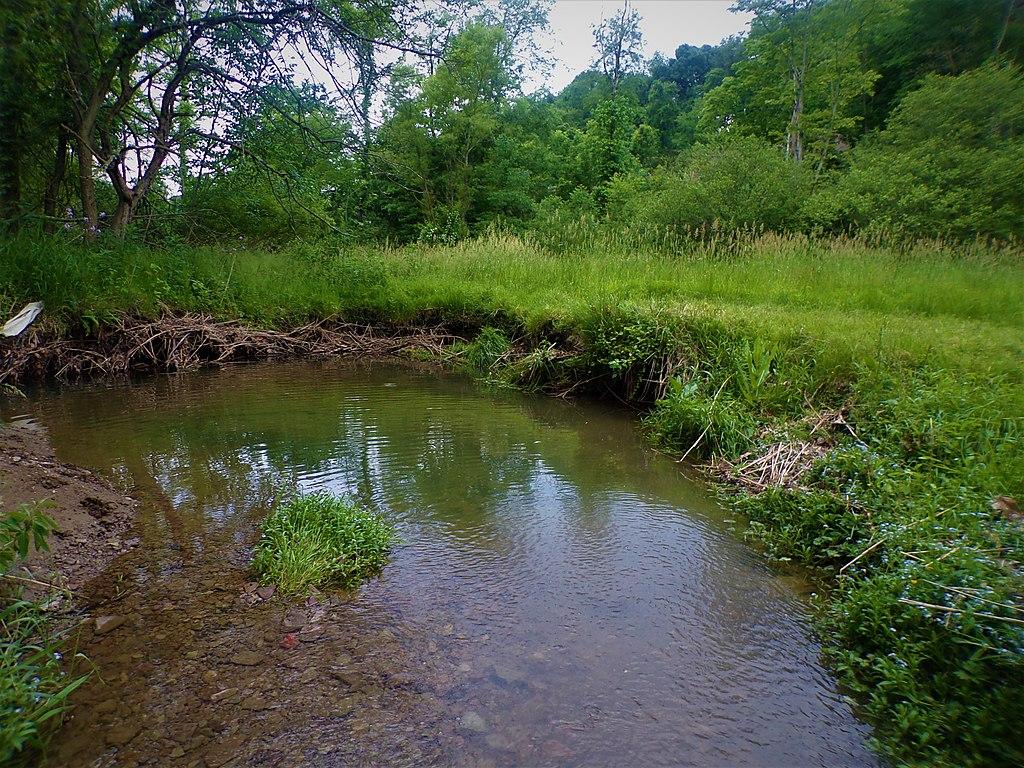 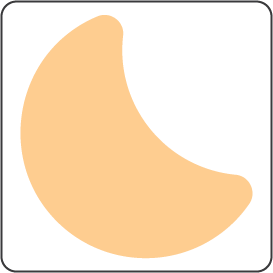 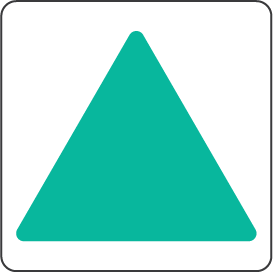 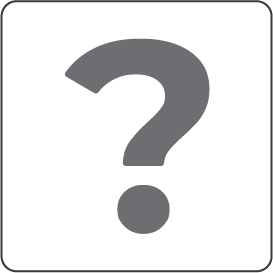 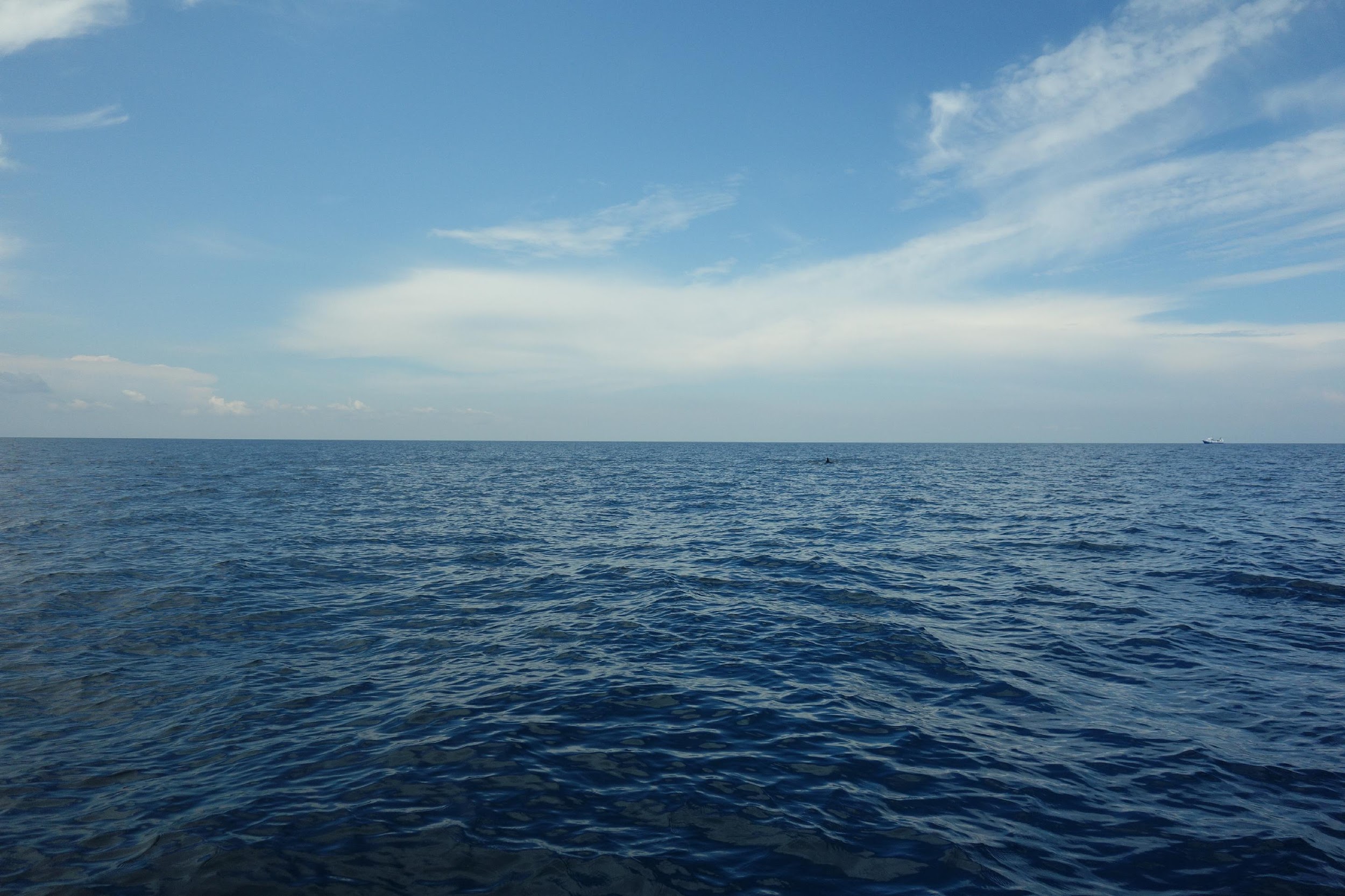 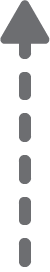 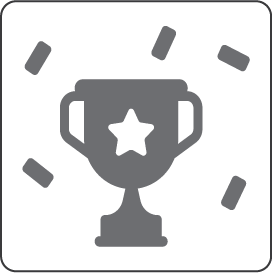 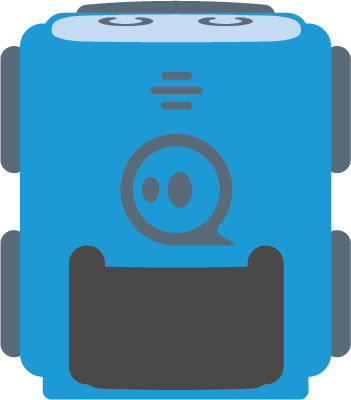 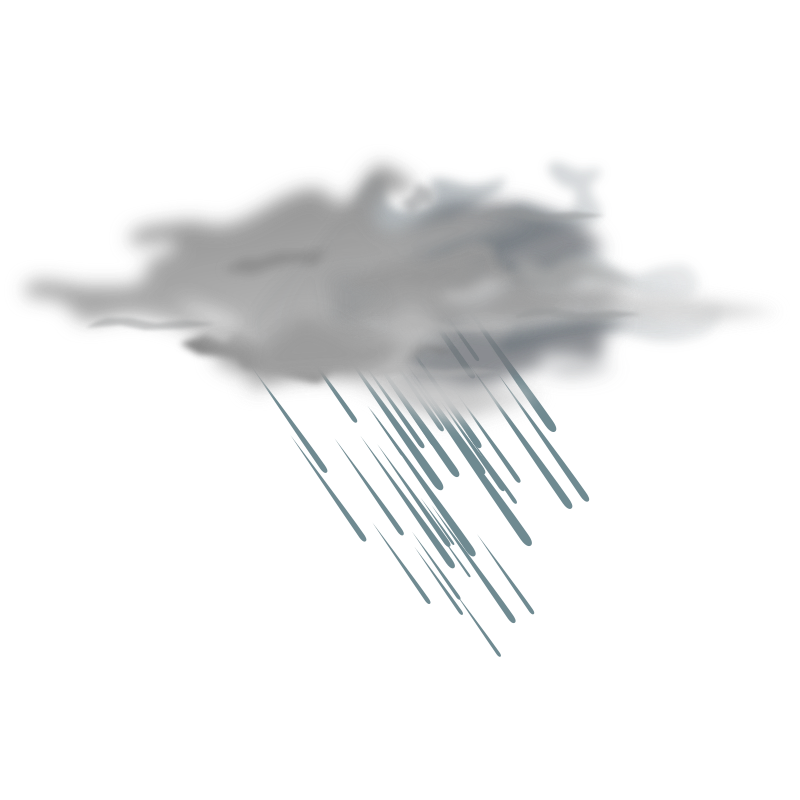 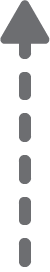 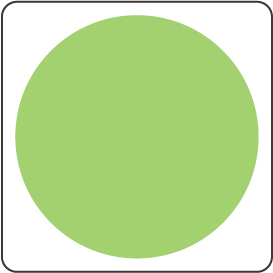 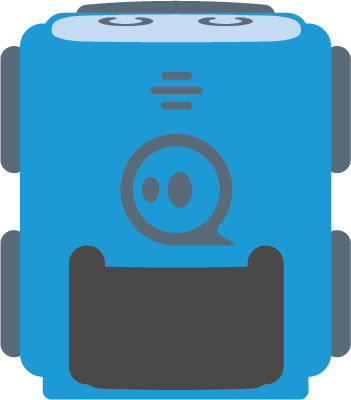 Kihívás:
Víz körforgása:
Menj végig a pályán a víz körforgásának megfelelően!
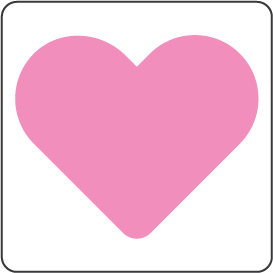 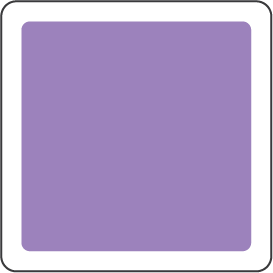 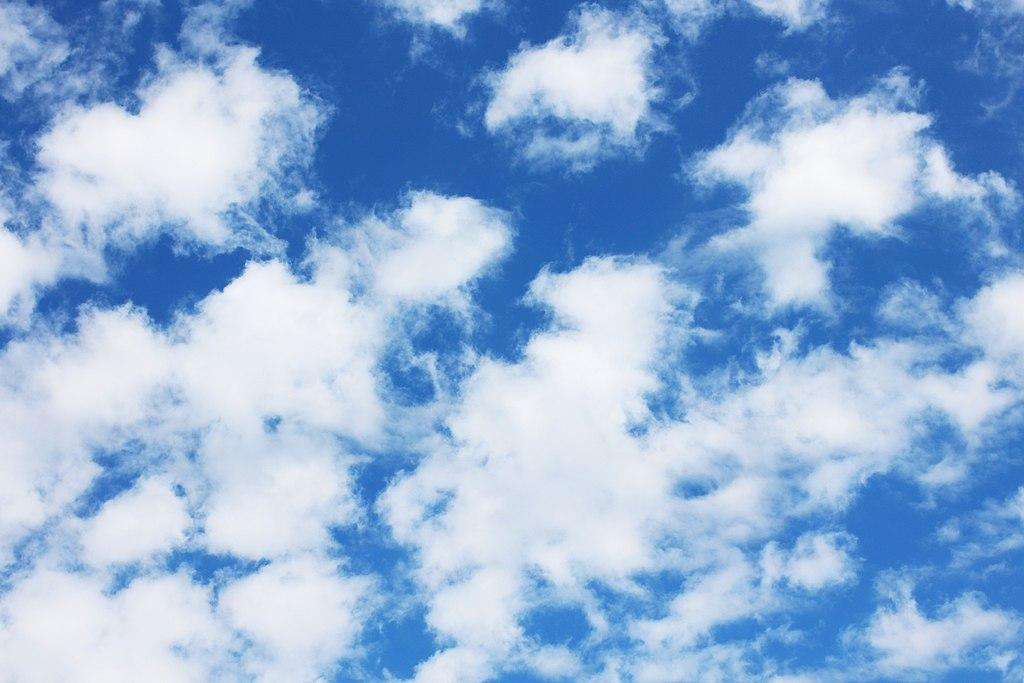 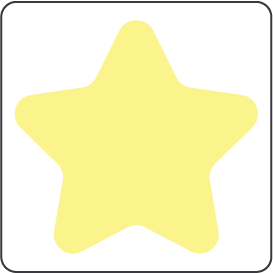 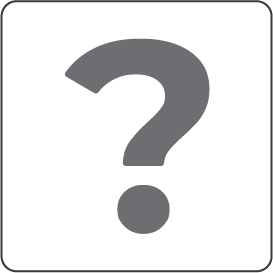 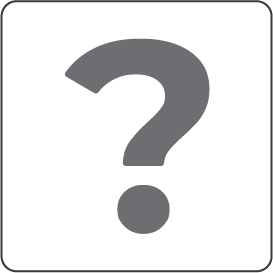 Folyó-delta
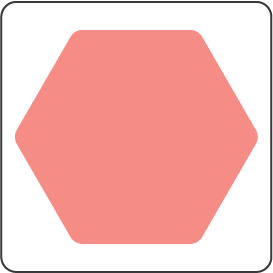 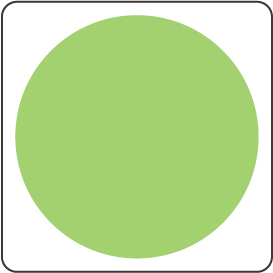 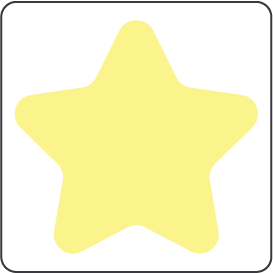 Folyó
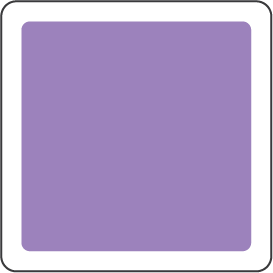 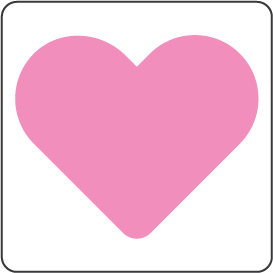 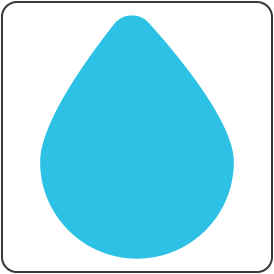 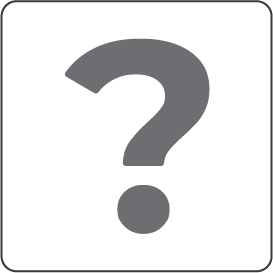 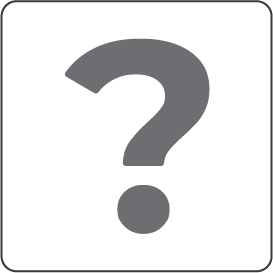 Patakok
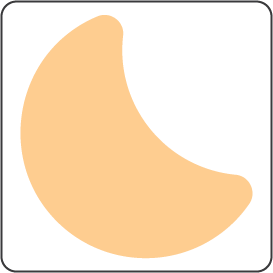 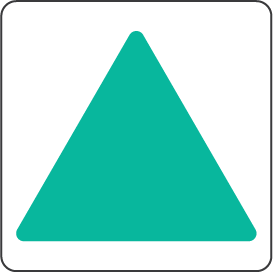 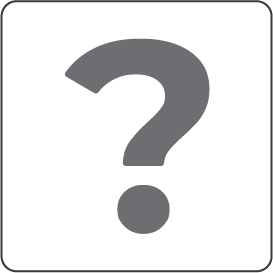 Tenger
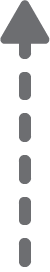 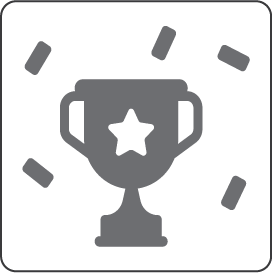 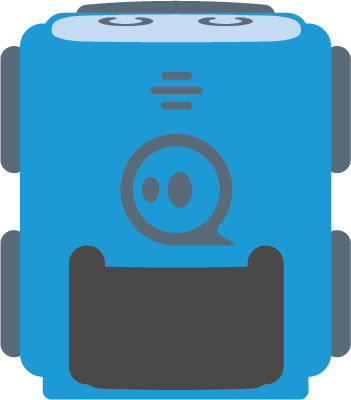 Eső
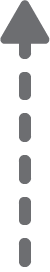 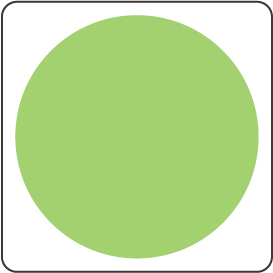 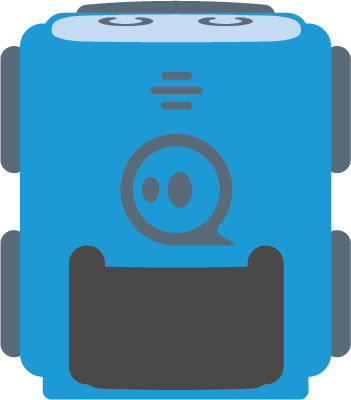 Kihívás:
Víz körforgása:
Menj végig a pályán a víz körforgásának megfelelően!
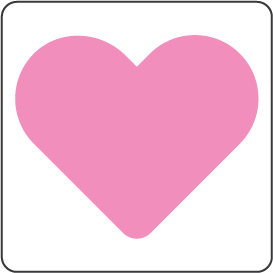 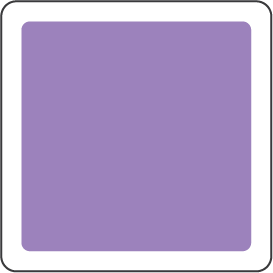 Párolgás, Felhők
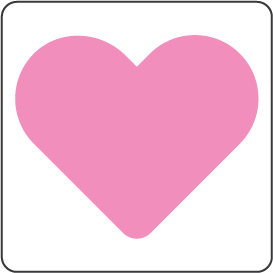 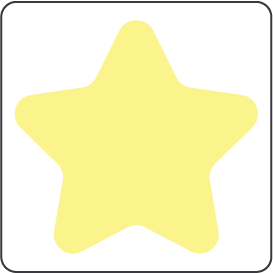 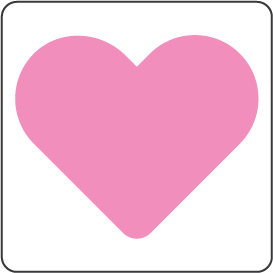 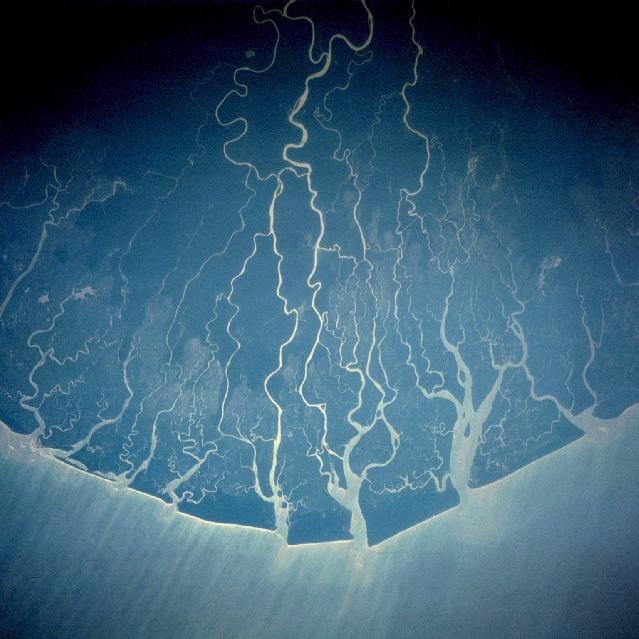 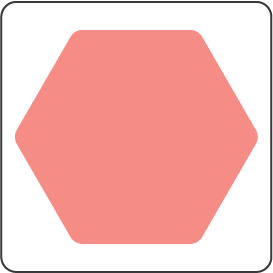 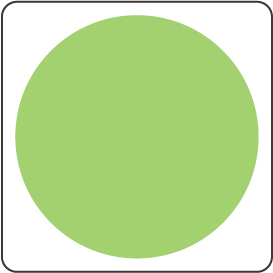 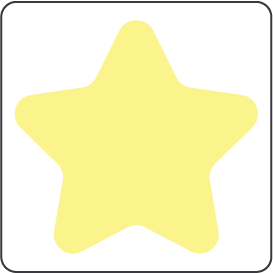 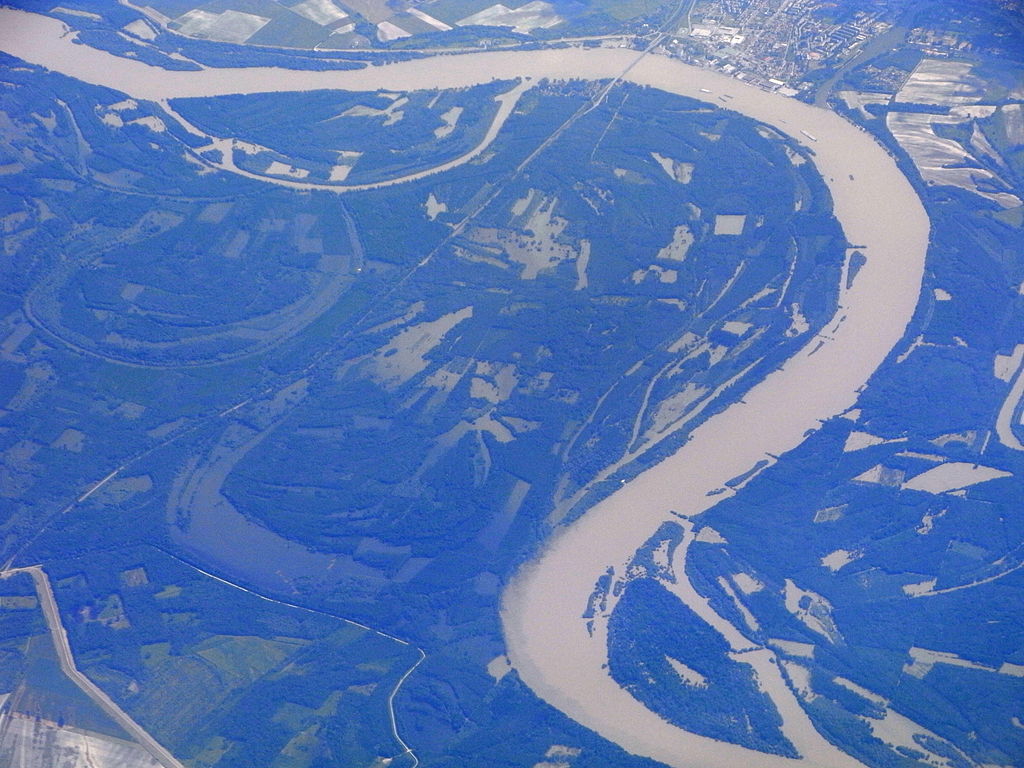 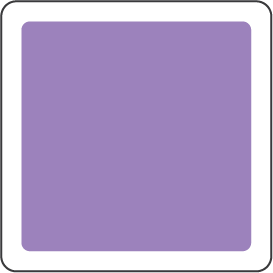 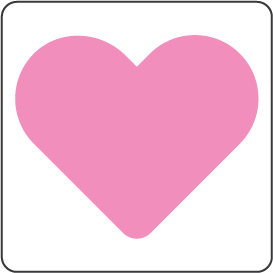 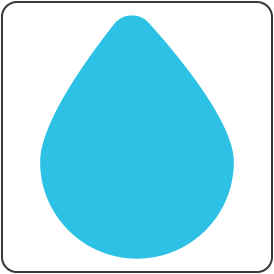 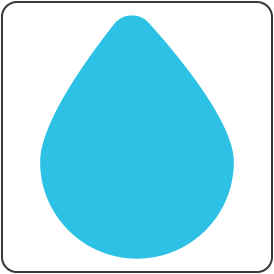 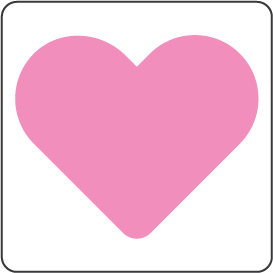 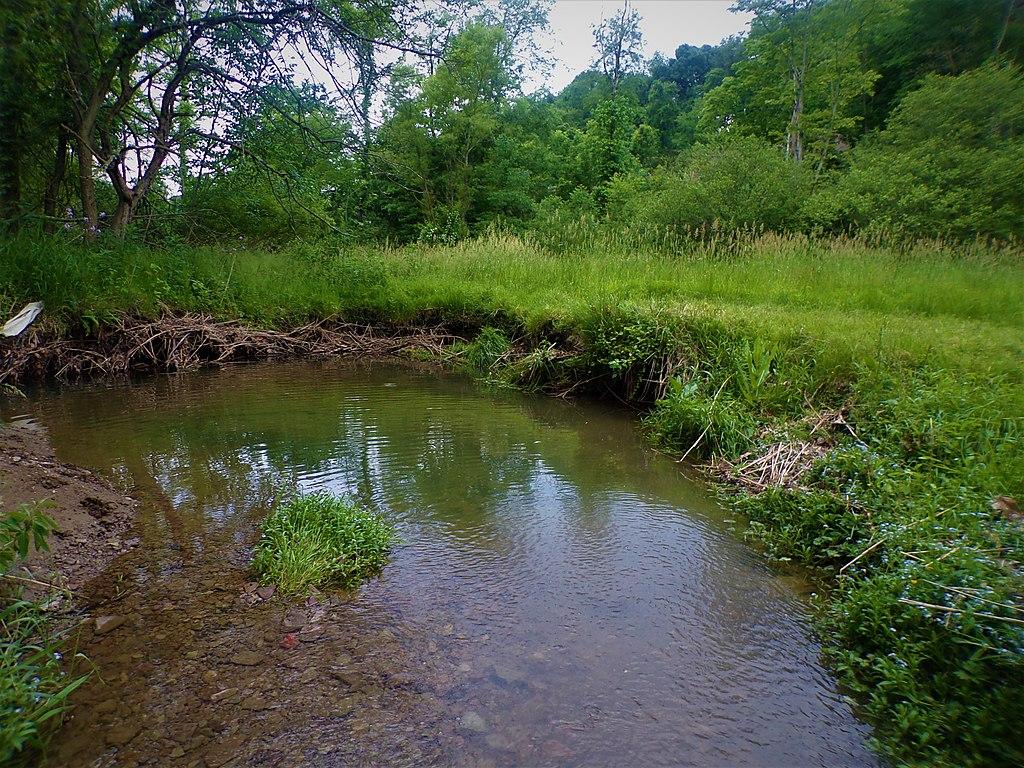 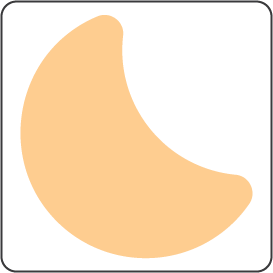 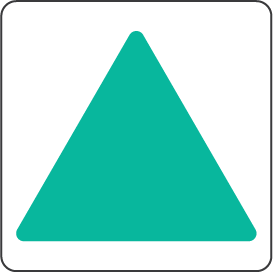 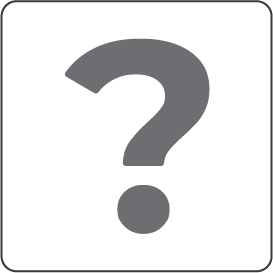 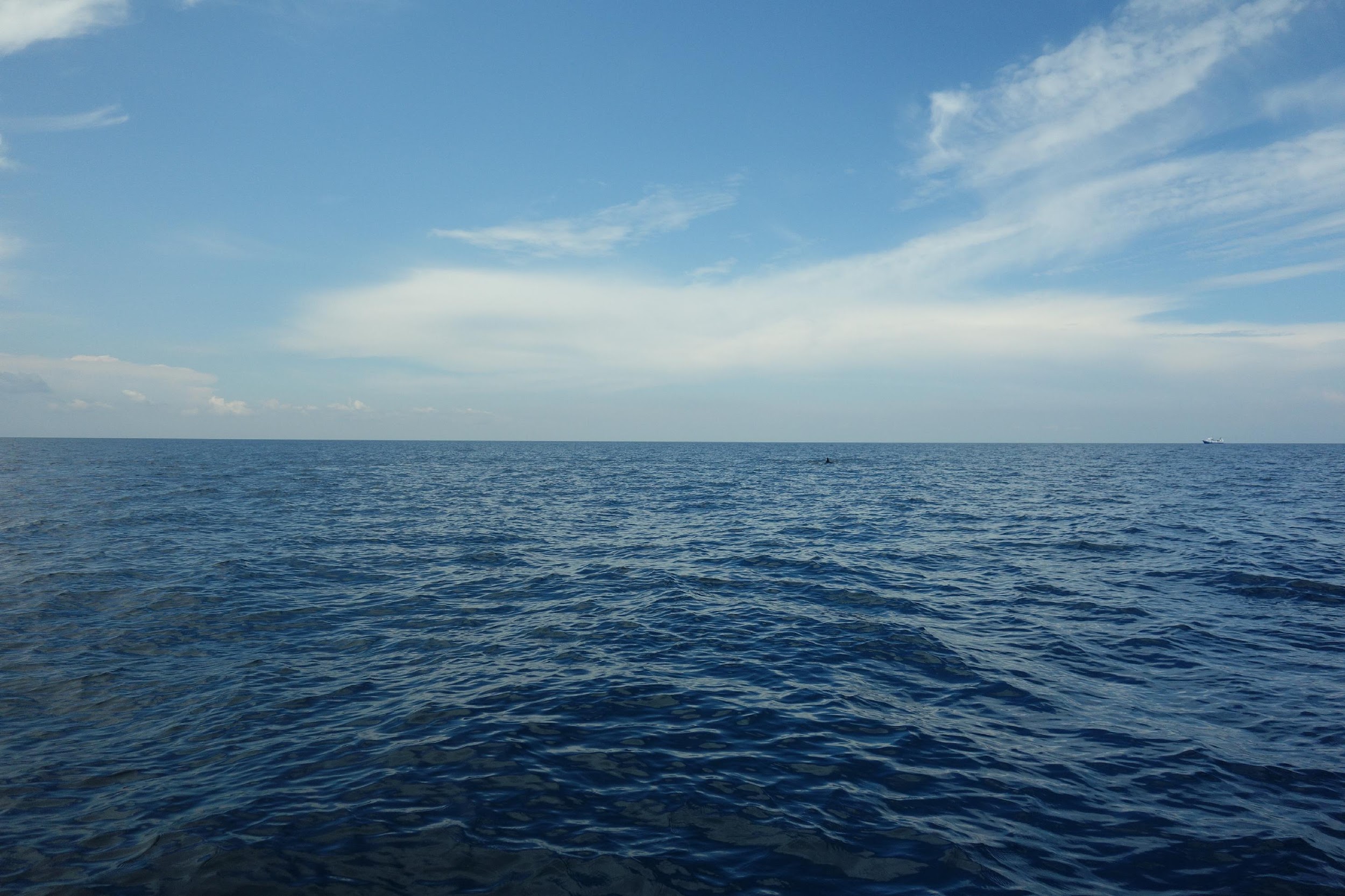 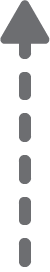 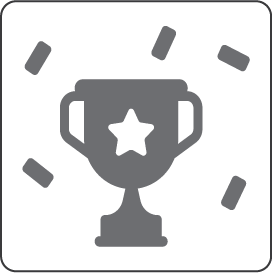 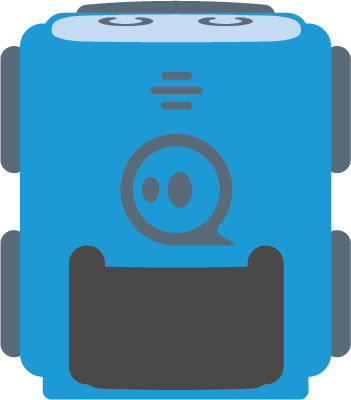 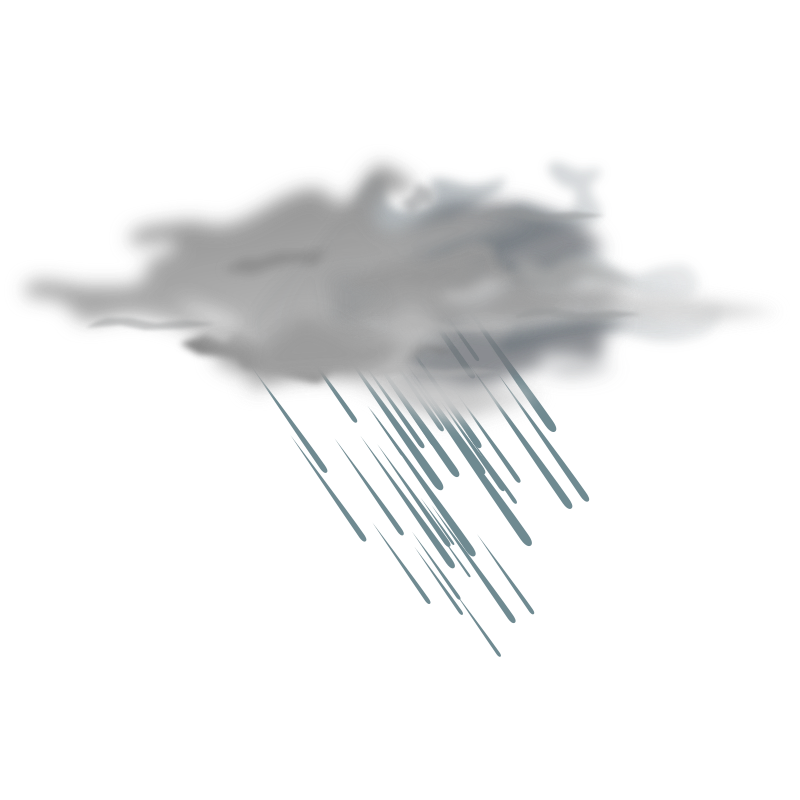 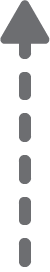 Megoldás
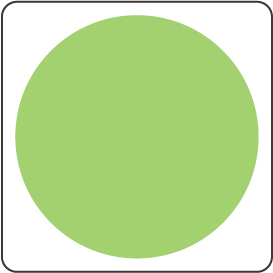 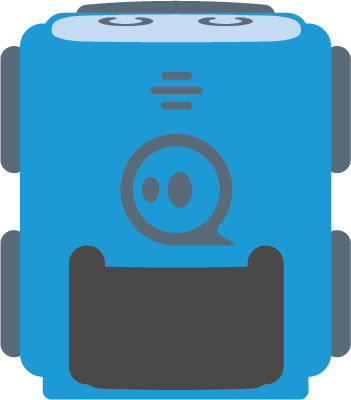 Kihívás:
Víz körforgása:
Menj végig a pályán a víz körforgásának megfelelően!
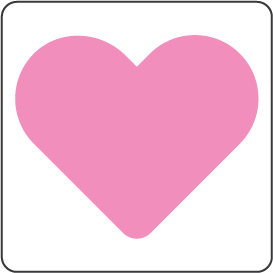 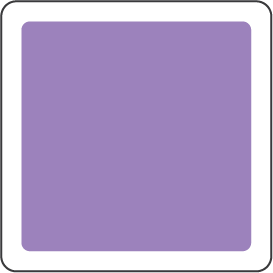 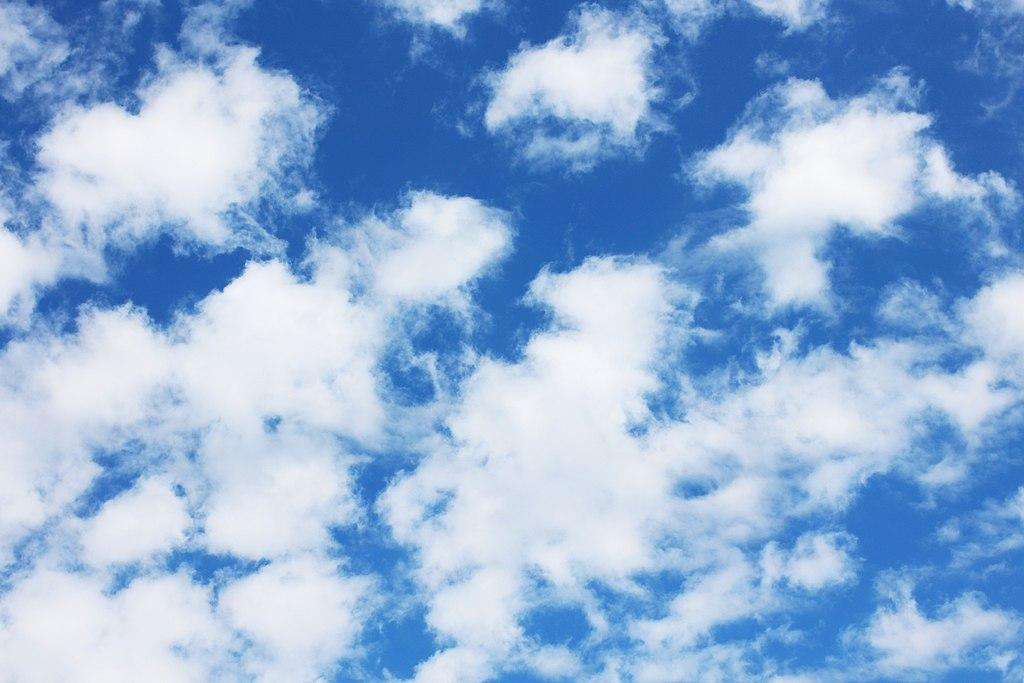 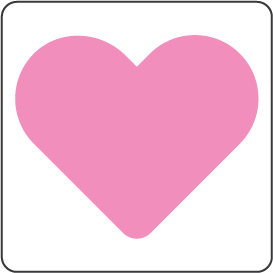 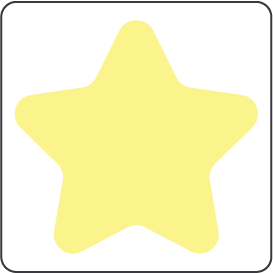 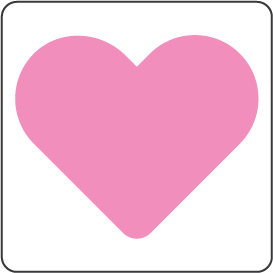 Folyó-delta
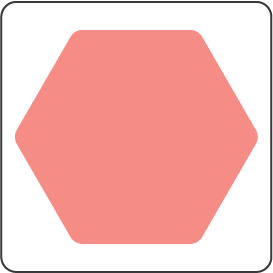 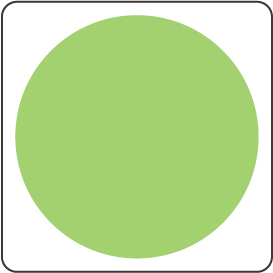 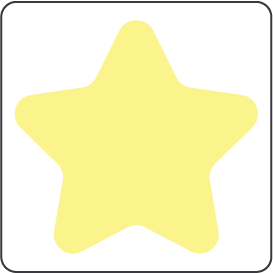 Folyó
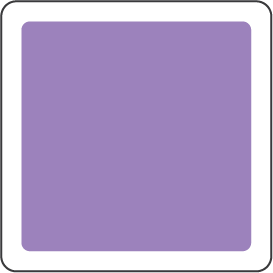 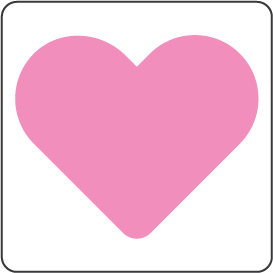 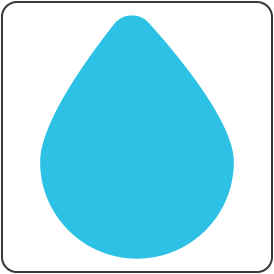 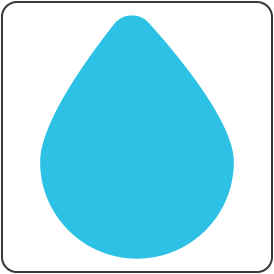 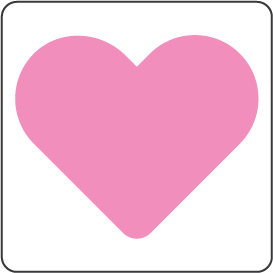 Patakok
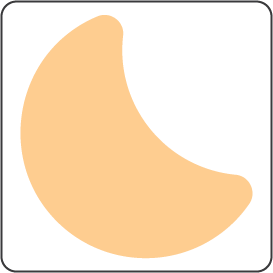 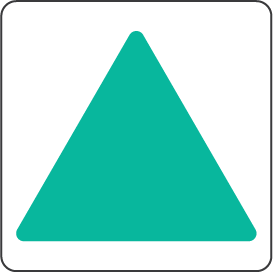 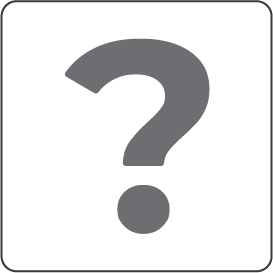 Tenger
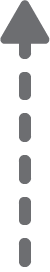 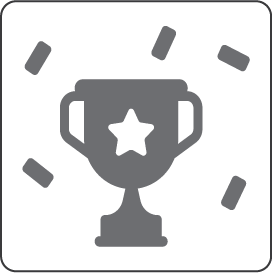 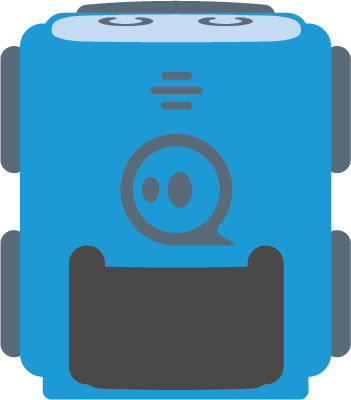 Eső
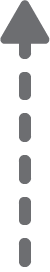 Megoldás
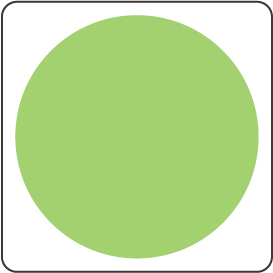 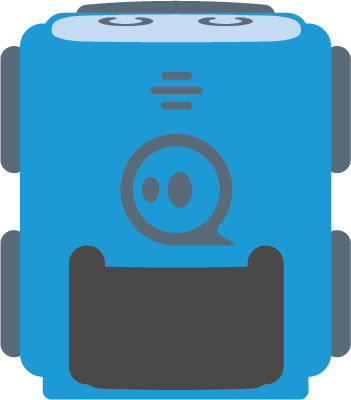 Kihívás:
Víz körforgása:
Menj végig a pályán a víz körforgásának megfelelően!
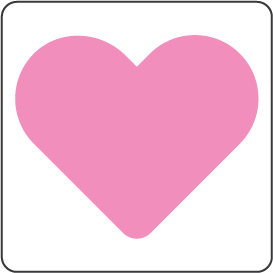 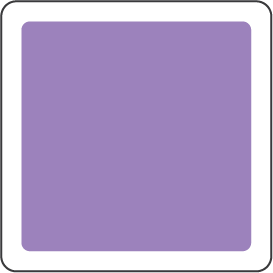 Párolgás, Felhők